New Community Opportunities Center at ILRU Presents…
Expanding CIL Capacity through Youth Transition Services: Collaborating with School Districts and Vocational Rehabilitation
Analyzing Costs and Setting Rates for Services

August 14, 2014
10:45 a.m. – 12:00 p.m.

Presenter:
Cara Steidel
New Community Opportunities Center at ILRU – Independent Living Research Utilization
Analyze Costs and Set Rates for Service
Setting rates for service is a collaborative effort between executive, program, and finance directors.
New Community Opportunities Center at ILRU – Independent Living Research Utilization
2
Think Ahead
Start thinking FFS on Day 1 of the Grant Period
Research and become aware of:
Similar programs in the community
Prevalent rate for the service
The uniqueness of your program
Things you would do differently now that you have actual experience
New Community Opportunities Center at ILRU – Independent Living Research Utilization
3
Look at Numbers
Converting plans, ideas and assumptions to numbers

Use the grant budget as the starting point

Revise the grant budget based on actual experience 

Make intelligent assumptions
New Community Opportunities Center at ILRU – Independent Living Research Utilization
4
Use Grant Budget as Starting Point
5
New Community Opportunities Center at ILRU – Independent Living Research Utilization
Analyze  Minimum Costs
Determine the minimum costs of the program
6
New Community Opportunities Center at ILRU – Independent Living Research Utilization
Make Projections for FFS Budget
7
New Community Opportunities Center at ILRU – Independent Living Research Utilization
Convert to Billable Hours
Calculate available billable hours
8
New Community Opportunities Center at ILRU – Independent Living Research Utilization
Do Calculations
9
New Community Opportunities Center at ILRU – Independent Living Research Utilization
Do Calculations, cont’d.
10
New Community Opportunities Center at ILRU – Independent Living Research Utilization
Determine Program Billable Rate
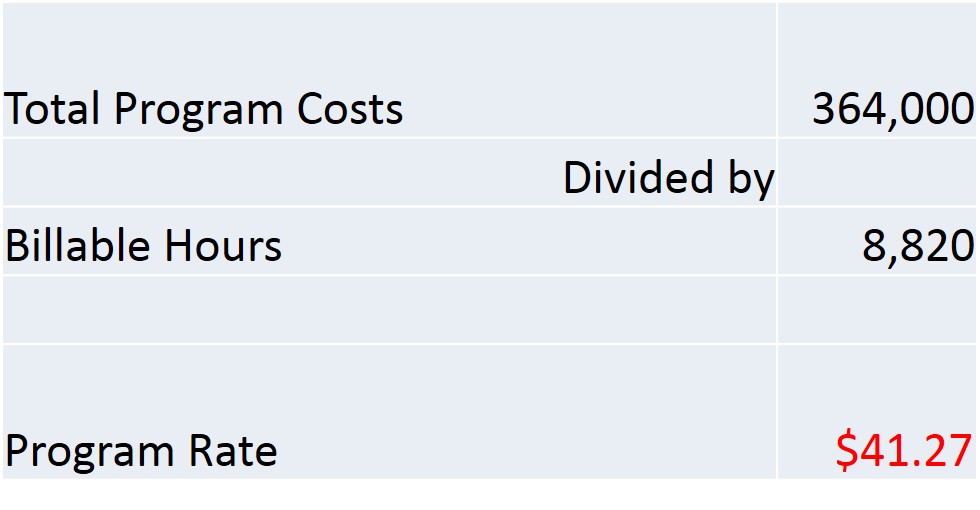 11
New Community Opportunities Center at ILRU – Independent Living Research Utilization
Calculate Required Minimum Billable Hours
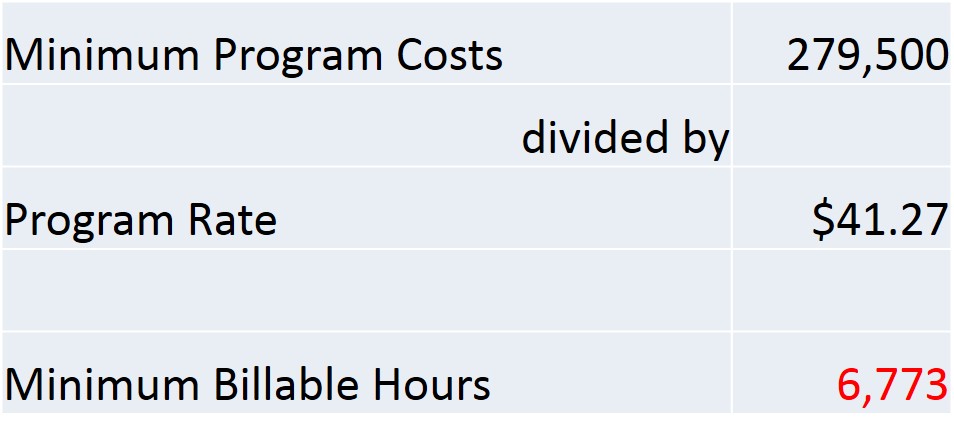 12
New Community Opportunities Center at ILRU – Independent Living Research Utilization
Monitor Cash Flow & Collections
Cash Flow considerations
Line of Credit
Type of customer that will utilize services

Collections
Establish policy before providing service
What is the customers cash source?
Plan on having bad debts
13
New Community Opportunities Center at ILRU – Independent Living Research Utilization
Contact
Cara Steidel – Director of Finance 
CaraSteidel@lvcil.org

Lehigh Valley Center for Independent Living
Office: (610) 770-9781
TTY: (610) 770-9789
New Community Opportunities Center at ILRU – Independent Living Research Utilization
14
Slide 17 New Community Opportunities  Attribution
This training is presented by the New Community Opportunities Center, a national training and technical assistance project of ILRU, Independent Living Research Utilization. Support for development of this presentation was provided by the U.S. Department of Education, Rehabilitation Services Administration under grant number H400B100003. No official endorsement of the Department of Education should be inferred. Permission is granted for duplication of any portion of this slide presentation, providing that the following credit is given to the project: Developed as part of the New Community Opportunities Center at ILRU.
15
New Community Opportunities Center at ILRU – Independent Living Research Utilization